Построение парного выравнивания
Предсказание парного выравнивания
ФББ МГУ, 2015г.Аксянов Е.А.
Как предсказать парное выравнивание последовательностей?
Глобальное выравнивание.
Оценка качества глобального выравнивания.
Откуда берется матрица сходства.
Алгоритмы предсказания парных выравниваний – основная идея.
Локальные выравнивания.
Аффинные гэпы.
Задача:построить парное выравнивание двух указанных последовательностей
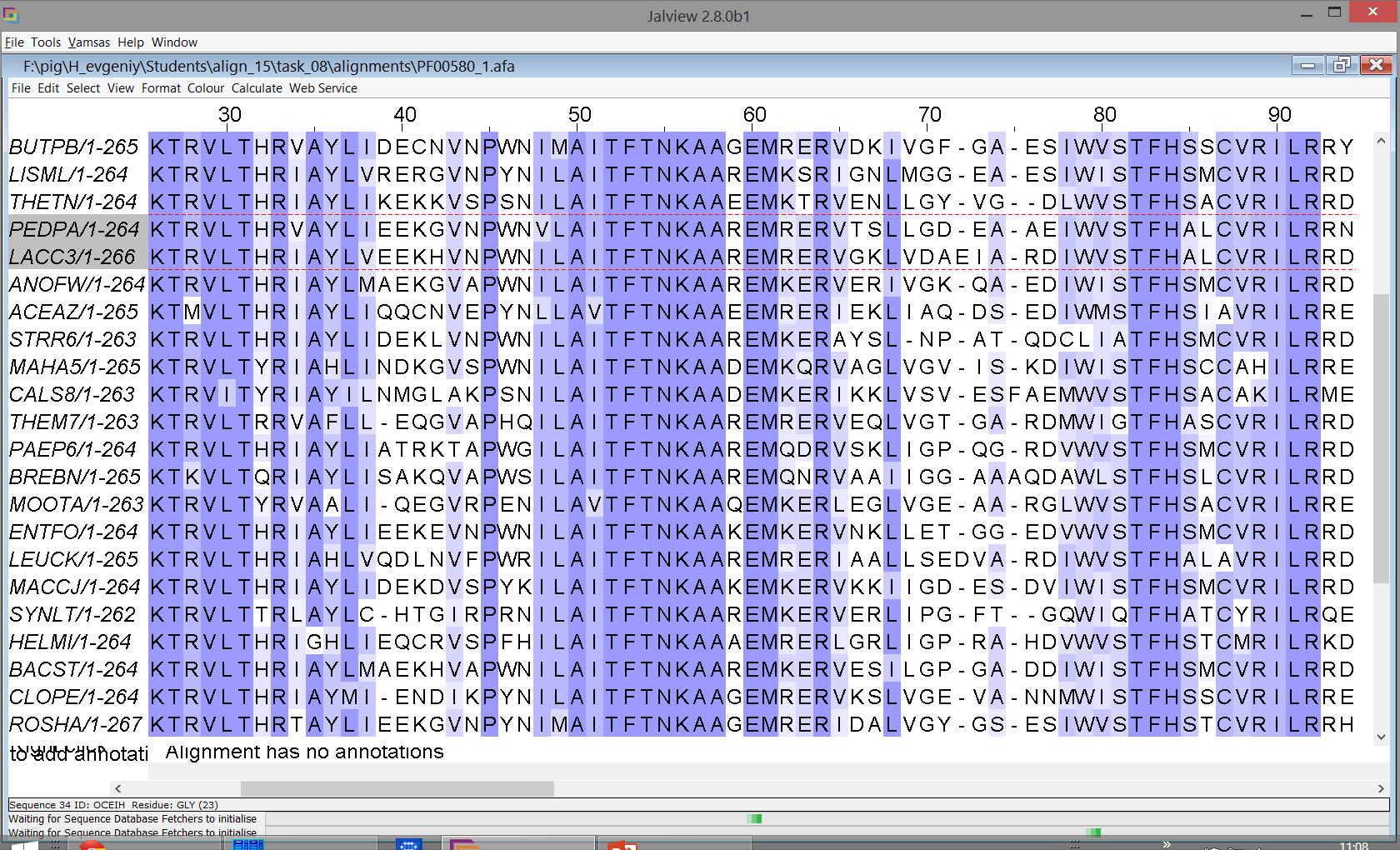 Кластеры
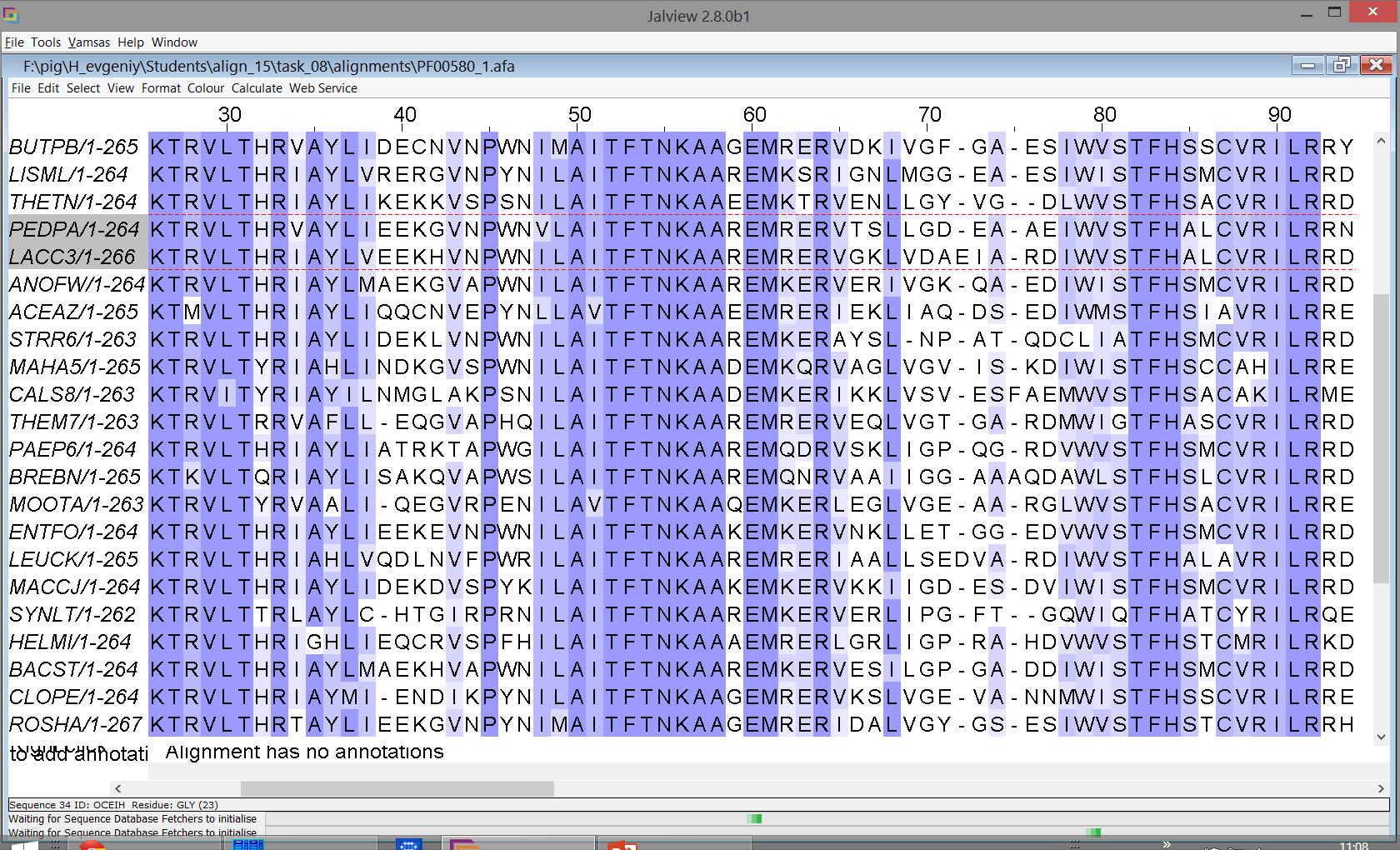 В этих участках есть гомология между любыми а.к. в одной колонке.
На этом участке выбранные две последовательности настолько  			похожи, что также можно предполагать гомологию
Следовательно, вот оно – искомое выравнивание
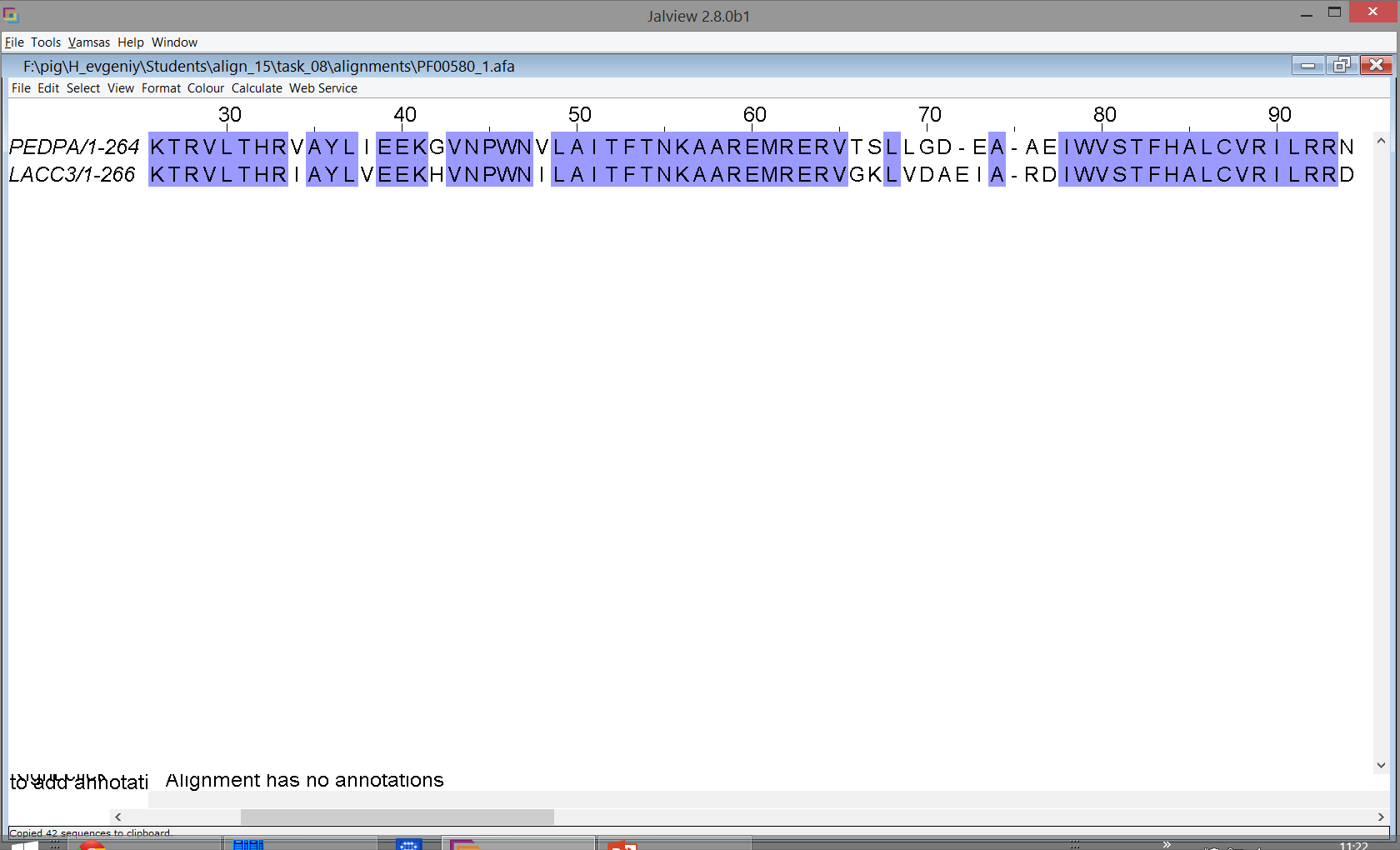 Удаляем пустые колонки
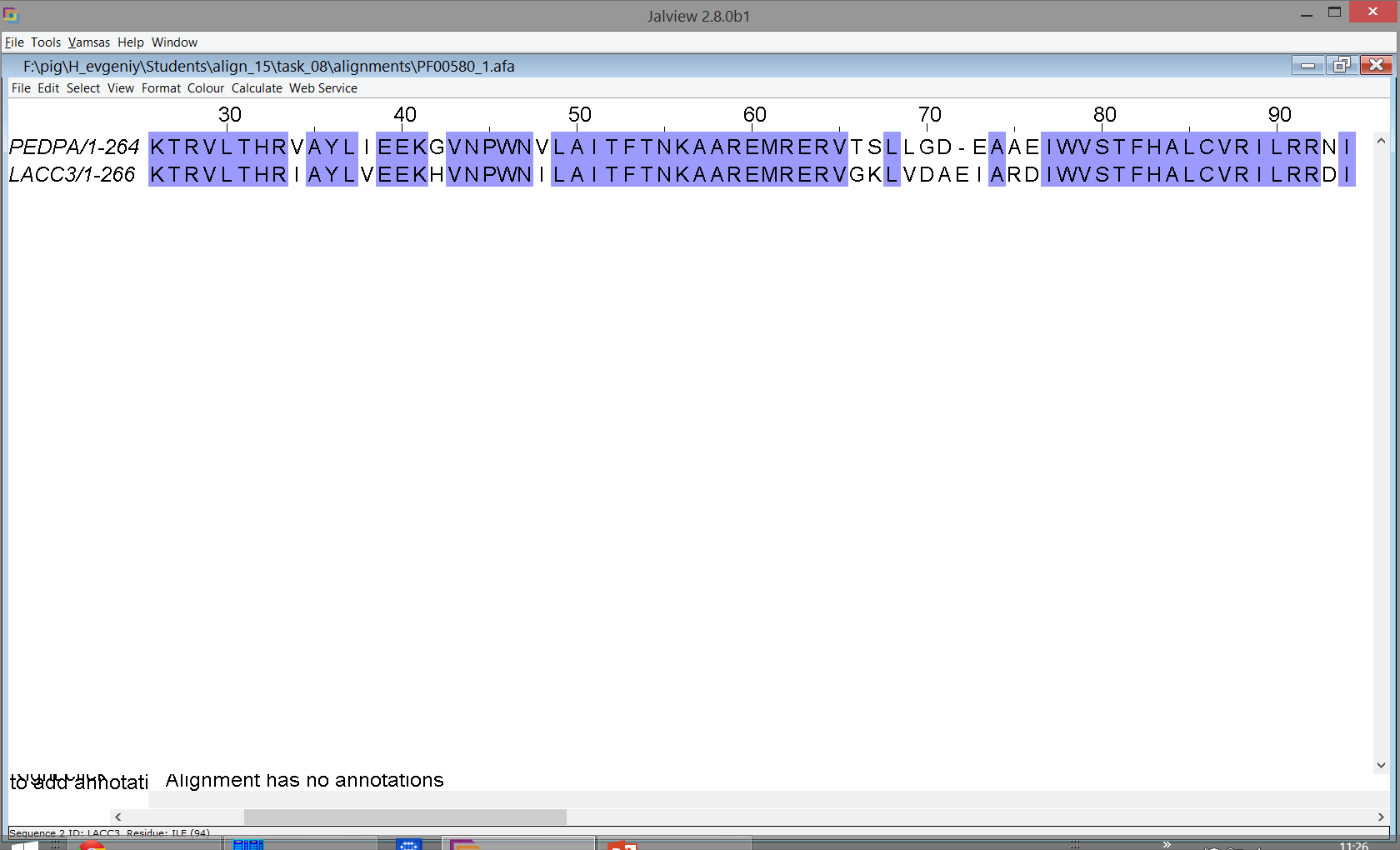 Это участки, где есть гомология между остатками.Важно понимать, что без указания таких участков парное выравнивание бессмысленно!

Между этими участками последовательности различаются, и установить, какие там были индели и замены, мы не можем.
Откуда можно узнать, что участки последовательностей или отдельные аминокислоты гомологичны?

Из множественного выравнивания, если эти участки входят в кластер.
Из парного выравнивания, если есть много совпадений на длинном участке почти без гэпов.
Из пространственного совмещения.
Допустим, нам нужно парное выравнивание последовательностей.

Надежные способы его найти:
Если есть структуры, и они хорошо совмещаются, - строим структурное выравнивание.
Если последовательности очень-очень похожи (например, 90% идентичных остатков при длину в сотни аминокислот) – справится программа построения глобального выравнивания.
Если нет структур – поищем похожие последовательности со структурами.
Допустим, нам нужно парное выравнивание последовательностей.

Не очень надежный способы его найти:
Построить множественное выравнивание. (Обычно, программы построения множественного выравнивания, используют построение парного выравнивания на каком-нибудь этапе своего алгоритма.)
Отметить кластеры и блоки.
Удалить все последовательности, кроме двух.
Допустим, нам нужно парное выравнивание последовательностей.

Не очень надежный способы его найти:
Построить множественное выравнивание. (Обычно, программы построения множественного выравнивания, используют построение парного выравнивания на каком-нибудь этапе своего алгоритма.)
Отметить кластеры и блоки.
Удалить все последовательности, кроме двух.

Совсем ненадежный способ:
Применить программу построения парного выравнивания.
Парное выравнивание
AKALGLDKQIGSLEIGKKADFVAID-VRGIHTQPWFNPVSAVVYTATGRDVDVVVVNGK
AKALGLLAETGTLEAGKSADFAIWD-IERPAELV---------YRIGFNPLHARIFKGQ

+++++++++++++++++++++++++                  ++++++++++++++++
Между аминокислотами двух гомологичных последовательностей может быть отношение гомологии(отмечено знаками +)
Парное выравнивание
AKALGLDKQIGSLEIGKKADFVAID-VRGIHTQPWFNPVSAVVYTATGRDVDVVVVNGK
AKALGLLAETGTLEAGKSADFAIWD-IERPAELV---------YRIGFNPLHARIFKGQ

+++++++++++++++++++++++++                  ++++++++++++++++
Иногда оно очевидно из анализа парного выравнивания. Иногда может быть установлено после анализа множественного.
Парное выравнивание – это описание того,какие пары аминокислот гомологичны друг другу.Записывается, как две последовательности с гэпами + разметка
Что такое парное выравнивание?
Как предсказать парное выравнивание последовательностей?
Глобальное выравнивание.
Оценка качества глобального выравнивания.
Откуда берется матрица сходства.
Алгоритмы предсказания парных выравниваний – основная идея.
Локальные выравнивания.
Аффинные гэпы.
Построение парного выравнивания
Дано: 2 последовательности.

Задача: предсказать их парное выравнивание, не используя ни множественного, ни пространственных структур.

Зачем надо? Иногда бывает, что ничего другого просто нет. Также используется в ряде других задач, как промежуточный этап (построение множественного выравнивания, поиск сходных последовательностей в банке данных).
Дано: две последовательности. 
Вопрос: Сколько всего выравниваний возможно?
ATRN
ASN-
ATRN
ASN
ATRN
AS-N
ATRN
A-SN
ATRN
-ASN
-ATRN
A--SN
-ATRN
ASN
ATRN-
--ASN
---ATRN
ASN----
Задача: 
  Оценить все возможные “выравнивания”.
  Выбрать наилучшее.

Вопрос: как оценивать?

Проблема:  их слишком много (3L, где L – длина выравнивания)
Простейший метод оценки выравнивания
ATRN
ASN-
ATRN
ASN
ATRN
AS-N
ATRN
A-SN
ATRN
-ASN
-ATRN
A--SN
-ATRN
ASN
ATRN-
--ASN
---ATRN
ASN----
ATRN
AS-N
ATRN
A-SN
ATRN
-ASN
2 matches, 1 gap, 1 mismatch
2 matches, 1 gap, 1 mismatch
1 match, 1 gap, 2 mismatches
Использование матрицы сходства
ATRN
ASN-
ATRN
ASN
ATRN
AS-N
ATRN
A-SN
ATRN
-ASN
-ATRN
A--SN
-ATRN
ASN
ATRN-
--ASN
---ATRN
ASN----
ATRN
AS-N
ATRN
A-SN
ATRN
-ASN
2 matches, 1 gap, 1 almost match
2 matches, 1 gap, 1 mismatch
1 match, 1 gap, 2 mismatches
Простейший метод оценки выравнивания
Можно придумать какую-нибудь оценку, типа
Числогэповых колонок
Числосовпадений
Числонесовпадений
Score =
или лучше
Числогэповых колонок
Числонесовпадений
Числосовпадений
Числосходств
Score =
а, так как, совпадение – все-таки более важно, чем просто сходство
Числогэповых колонок
Числонесовпадений
Числосовпадений
Числосходств
Score = 5 х
Конечно, реально используют гораздо больше коэффициентов. Кажется логичным 

За mismatch сходных аминокислот(например, E и D) вычитать меньше, чем за mismatch несходных (E и K).
За совпадение редких аминокислот (например, P) прибавлять больше, чем за совпадение частых (например, A)
Gap penalty
(штраф загэповую колонку)
Числоколонокс гэпами
“качество”выравнивания
Сходство а.к.в позиции j
Суммированиепо всем позициямmatch и mismatch
Что такое парное выравнивание?
Как предсказать парное выравнивание последовательностей?
Глобальное выравнивание.
Оценка качества глобального выравнивания.
Откуда берется матрица сходства
Алгоритмы предсказания парных выравниваний – основная идея.
Локальные выравнивания.
Аффинные гэпы.
Откуда берутся матрицы сходства
Упражнение: написать матрицу из головы, учитывая свойства и распространенность а.к.
Из статистики замен в хороших выравниваниях
BLOCKS
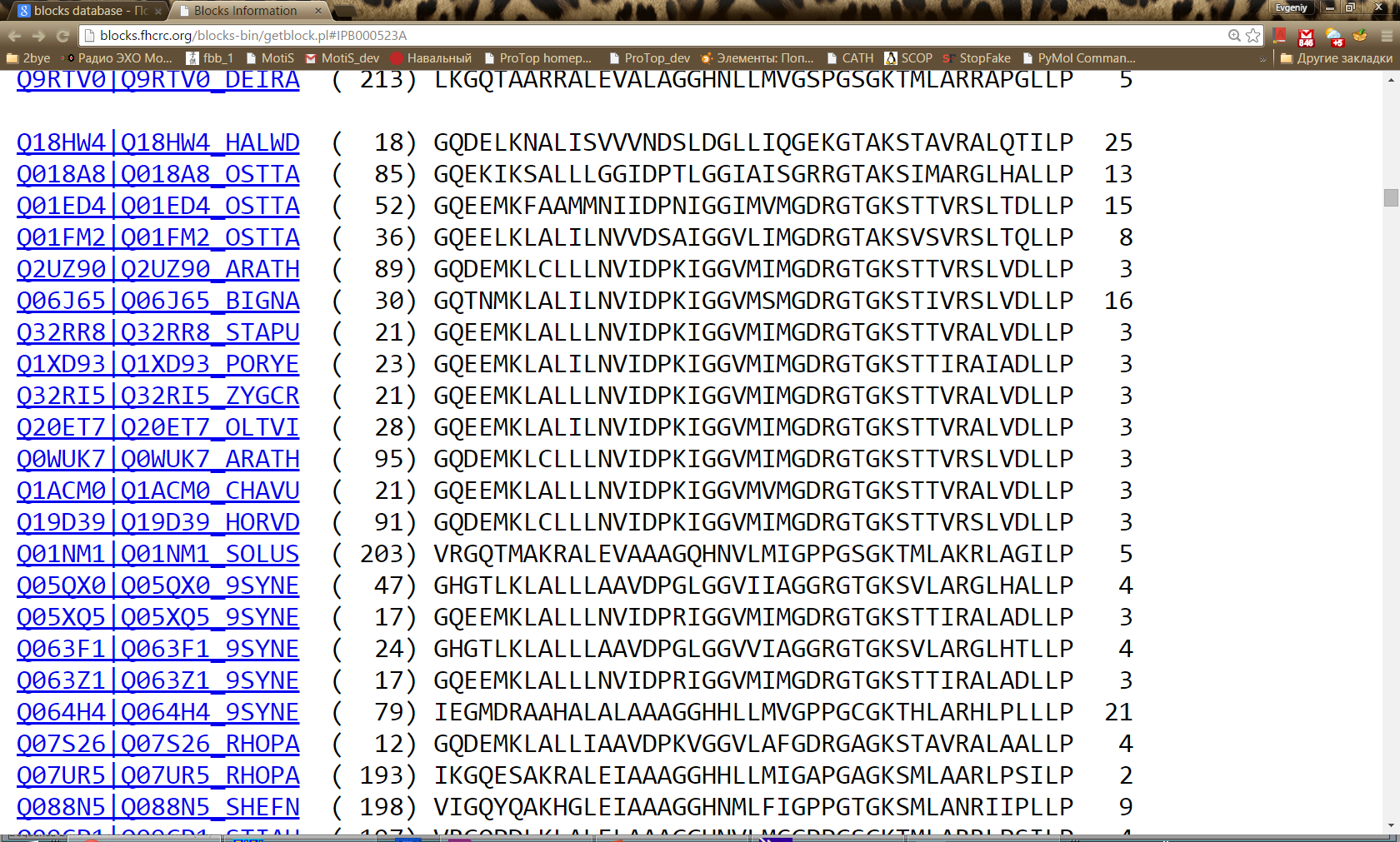 База очень хороших выравнва
BLOSUM
BLOSUM62
A  R  N  D  C  Q  E  G  H  I  L  K  M  F  P  S  T  W  Y  V  B  Z  X  *
A  4 -1 -2 -2  0 -1 -1  0 -2 -1 -1 -1 -1 -2 -1  1  0 -3 -2  0 -2 -1  0 -4 
R -1  5  0 -2 -3  1  0 -2  0 -3 -2  2 -1 -3 -2 -1 -1 -3 -2 -3 -1  0 -1 -4 
N -2  0  6  1 -3  0  0  0  1 -3 -3  0 -2 -3 -2  1  0 -4 -2 -3  3  0 -1 -4 
D -2 -2  1  6 -3  0  2 -1 -1 -3 -4 -1 -3 -3 -1  0 -1 -4 -3 -3  4  1 -1 -4 
C  0 -3 -3 -3  9 -3 -4 -3 -3 -1 -1 -3 -1 -2 -3 -1 -1 -2 -2 -1 -3 -3 -2 -4 
Q -1  1  0  0 -3  5  2 -2  0 -3 -2  1  0 -3 -1  0 -1 -2 -1 -2  0  3 -1 -4 
E -1  0  0  2 -4  2  5 -2  0 -3 -3  1 -2 -3 -1  0 -1 -3 -2 -2  1  4 -1 -4 
G  0 -2  0 -1 -3 -2 -2  6 -2 -4 -4 -2 -3 -3 -2  0 -2 -2 -3 -3 -1 -2 -1 -4 
H -2  0  1 -1 -3  0  0 -2  8 -3 -3 -1 -2 -1 -2 -1 -2 -2  2 -3  0  0 -1 -4 
I -1 -3 -3 -3 -1 -3 -3 -4 -3  4  2 -3  1  0 -3 -2 -1 -3 -1  3 -3 -3 -1 -4 
L -1 -2 -3 -4 -1 -2 -3 -4 -3  2  4 -2  2  0 -3 -2 -1 -2 -1  1 -4 -3 -1 -4 
K -1  2  0 -1 -3  1  1 -2 -1 -3 -2  5 -1 -3 -1  0 -1 -3 -2 -2  0  1 -1 -4 
M -1 -1 -2 -3 -1  0 -2 -3 -2  1  2 -1  5  0 -2 -1 -1 -1 -1  1 -3 -1 -1 -4 
F -2 -3 -3 -3 -2 -3 -3 -3 -1  0  0 -3  0  6 -4 -2 -2  1  3 -1 -3 -3 -1 -4 
P -1 -2 -2 -1 -3 -1 -1 -2 -2 -3 -3 -1 -2 -4  7 -1 -1 -4 -3 -2 -2 -1 -2 -4 
S  1 -1  1  0 -1  0  0  0 -1 -2 -2  0 -1 -2 -1  4  1 -3 -2 -2  0  0  0 -4 
T  0 -1  0 -1 -1 -1 -1 -2 -2 -1 -1 -1 -1 -2 -1  1  5 -2 -2  0 -1 -1  0 -4 
W -3 -3 -4 -4 -2 -2 -3 -2 -2 -3 -2 -3 -1  1 -4 -3 -2 11  2 -3 -4 -3 -2 -4 
Y -2 -2 -2 -3 -2 -1 -2 -3  2 -1 -1 -2 -1  3 -3 -2 -2  2  7 -1 -3 -2 -1 -4 
V  0 -3 -3 -3 -1 -2 -2 -3 -3  3  1 -2  1 -1 -2 -2  0 -3 -1  4 -3 -2 -1 -4 
B -2 -1  3  4 -3  0  1 -1  0 -3 -4  0 -3 -3 -2  0 -1 -4 -3 -3  4  1 -1 -4 
Z -1  0  0  1 -3  3  4 -2  0 -3 -3  1 -1 -3 -1  0 -1 -3 -2 -2  1  4 -1 -4 
X  0 -1 -1 -1 -2 -1 -1 -1 -1 -1 -1 -1 -1 -1 -2  0  0 -2 -1 -1 -1 -1 -1 -4 
* -4 -4 -4 -4 -4 -4 -4 -4 -4 -4 -4 -4 -4 -4 -4 -4 -4 -4 -4 -4 -4 -4 -4  1
PAM
Что такое парное выравнивание?
Как предсказать парное выравнивание последовательностей?
Глобальное выравнивание.
Оценка качества глобального выравнивания.
Откуда берется матрица сходства.
Алгоритмы предсказания парных выравниваний – основная идея.
Локальные выравнивания.
Аффинные гэпы.
Что такое парное выравнивание?
Как предсказать парное выравнивание последовательностей?
Глобальное выравнивание.
Оценка качества глобального выравнивания.
Откуда берется матрица сходства.
Алгоритмы предсказания парных выравниваний – основная идея.
Локальные выравнивания.
Аффинные гэпы.
Глобальное “выравнивание” двух последовательностей
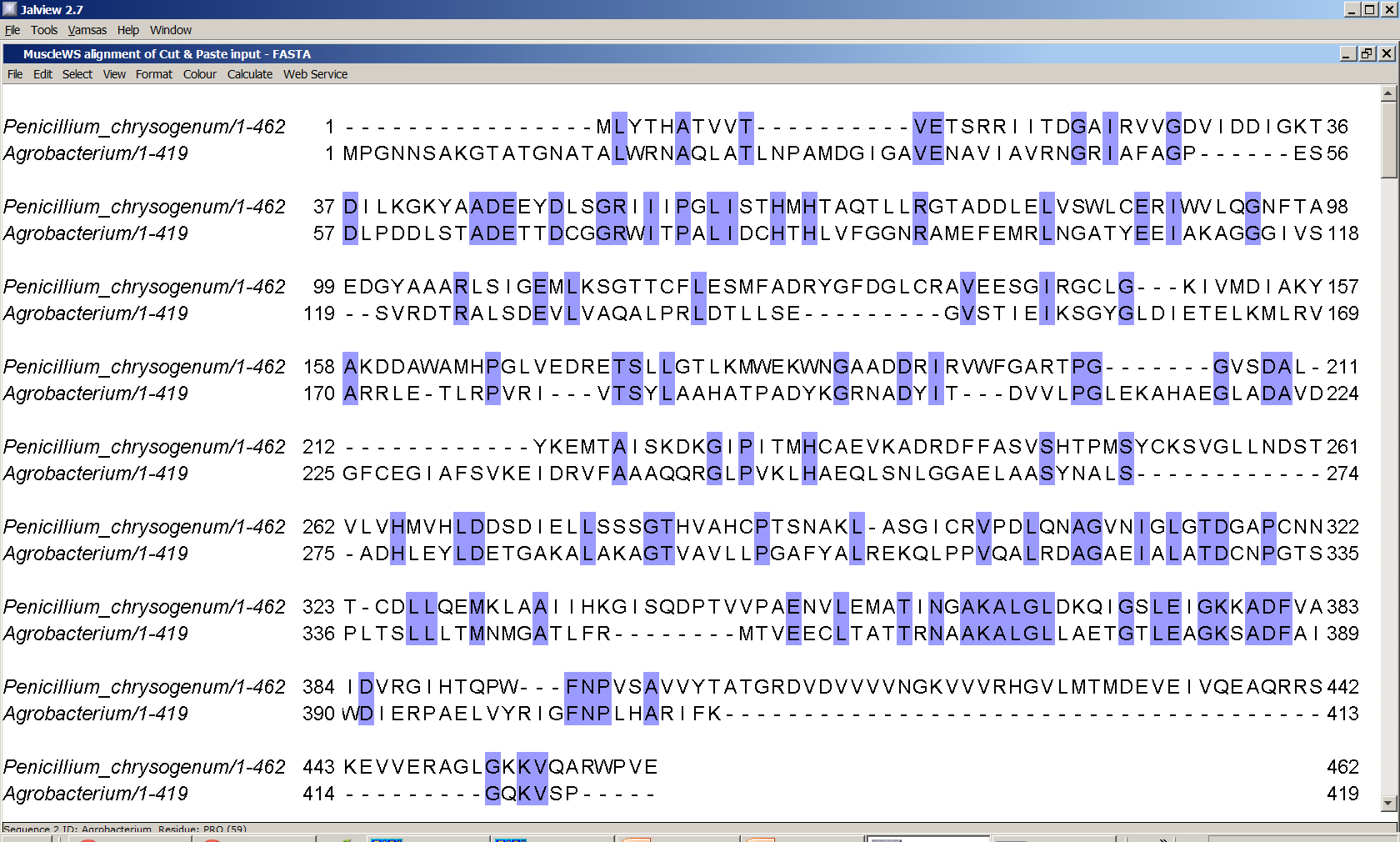 Дано: две последовательности. И (почти) ничего больше.

Задача: Построить такое сопоставление между аминокислотами, чтобы большинство найденных пар аминокислот были гомологичны.
Для того, чтобы правильно построить (предсказать) парное выравнивание, недостаточно запустить какую-нибудь одну программу. Любая программа выдает не истину в последней инстанции, а материал для размышления.
Построенное любой программой глобальное выравнивание не обязано соответствовать правильному парному выравниванию последовательностей – некоторые участки могут быть выровнены совершенно другим образом
Про биологическую и формальную задачу
Что такое парное выравнивание?
Как предсказать парное выравнивание последовательностей?
Глобальное выравнивание.
Оценка качества глобального выравнивания.
Откуда берется матрица сходства.
Алгоритмы предсказания парных выравниваний – основная идея
Локальные выравнивания.
Аффинные гэпы.
Прямой перебор невозможен
Дано 2 последовательности длин N и M. Сколько всего возможно выравниваний между ними?
Динамическое программирование
Что такое парное выравнивание?
Как предсказать парное выравнивание последовательностей?
Глобальное выравнивание.
Оценка качества глобального выравнивания.
Откуда берется матрица сходства.
Алгоритмы предсказания парных выравниваний – основная идея.
Локальные выравнивания
Аффинные гэпы.
Что такое парное выравнивание?
Как предсказать парное выравнивание последовательностей?
Глобальное выравнивание.
Оценка качества глобального выравнивания.
Откуда берется матрица сходства.
Алгоритмы предсказания парных выравниваний – основная идея.
Локальные выравнивания.
Аффинные гэпы
Что такое парное выравнивание?
Как предсказать парное выравнивание последовательностей?
Глобальное выравнивание.
Оценка качества глобального выравнивания.
Откуда берется матрица сходства.
Алгоритмы предсказания парных выравниваний – основная идея.
Локальные выравнивания.
Аффинные гэпы.
Концевые гэпы
Аффинные гэпы
Числоколонокс гэпами
Gap open penalty
(штраф заоткрытие гэпа)
“качество”выравнивания
Сходство а.к.в позиции j
Суммированиепо всем позициямmatch и mismatch
Числогэпов
Gap extension penalty
(штраф заудлинненение гэпа)
См. Дурбина
Алгоритмы и программы
needle, water, NW, SW
Gapopen, gapextend, end gaps, output format